Agencija za investicije i konkurentnost
29. listopada 2014.
AIK PORTFOLIO
FDI u Hrvatskoj od 1993. – 2014. (1.-6.mj.) iznosi 29.17milijardi €
AIK PORTFELJ = >150 investicijskih projekata
NEKI OD USPJEŠNIH PRIMJERA INVESTICIJA
INDUSTRIJA I TURIZAM
IZDANE DOZVOLE
TVORNICA ZA PROIZVODNJU ENERGETSKIH PLOČICA
ATLANTIC MULTIPOWER d.o.o.
19 dana
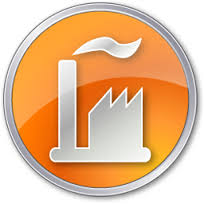 TVORNICA ZA KOŽNE PROIZVODE
WOLLSDORF COMPONENTS d.o.o.
1 dan
Prostorno planiranje
Infrastrukturna opremljenost
Predanost poslovnom razvoju svih razina javne vlasti
Brzina izdavanja dozvola
TVORNICA ZA OBRADU STAKLA
PRESS GLASS SA
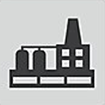 1 dan
PRAONICA RADNE I ZAŠTITNE ODJEĆE
CWS BOCO d.o.o.
8 dana
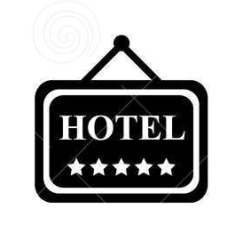 HOTEL
VALAMAR PRESIDENT
2 dana
KATALOG POSLOVNIH ZONA RH
HVALA NA PAŽNJI!
Za sva dodatna pitanja stojimo Vam na raspolaganju:
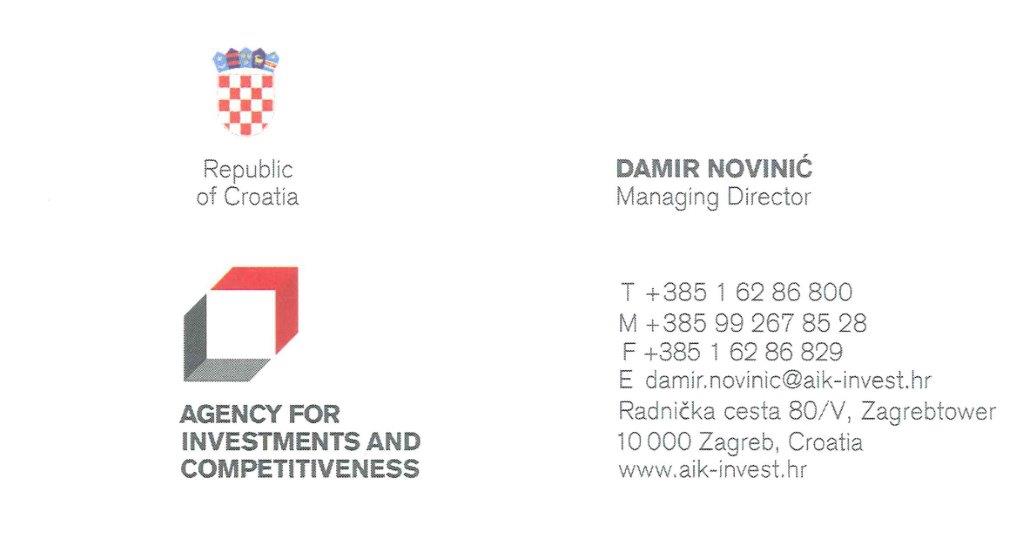 www.aik-invest.hr